SISTEMAS NAVEGACIONAIS
 E INTERFACES
Aniela Improta França (UFRJ)
aniela@letras.ufrj.br
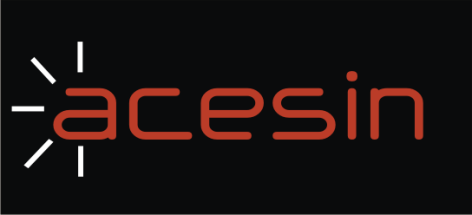 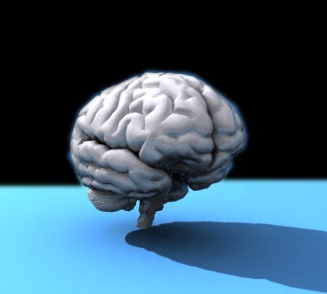 www.acesin.letras.ufrj.br
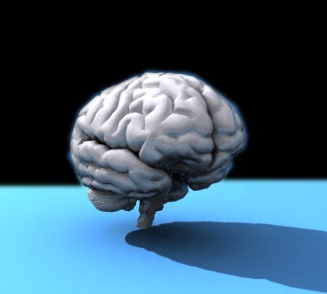 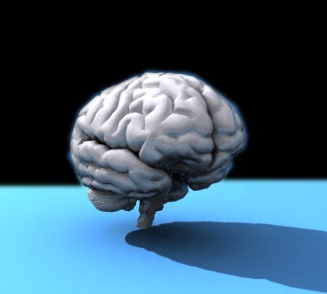 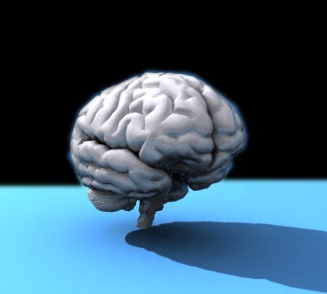 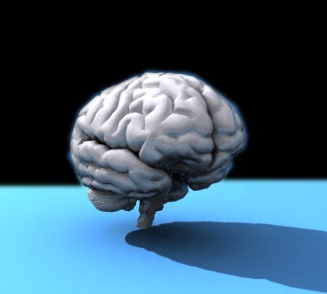 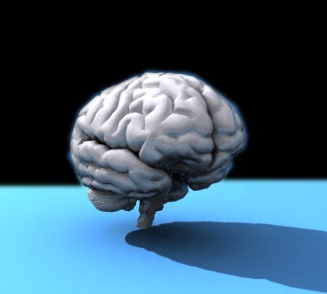 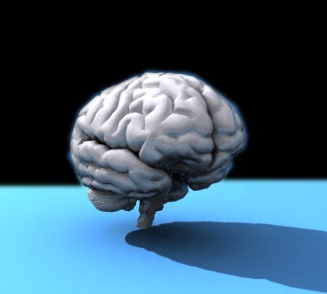 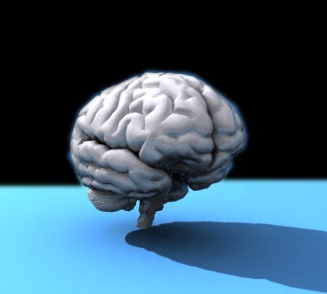 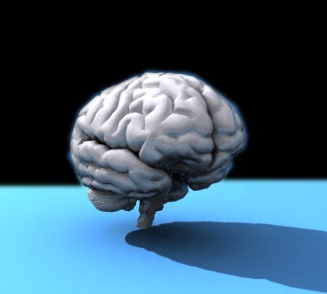 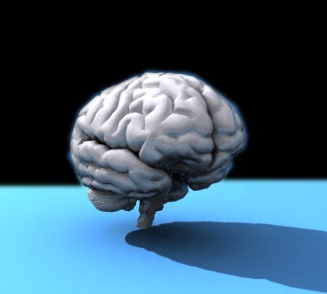 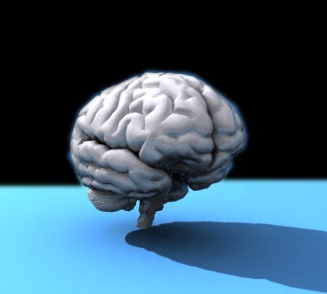 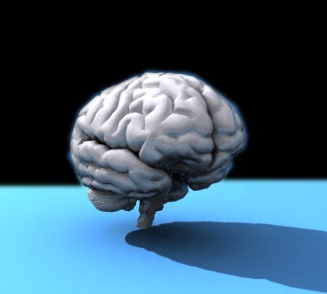 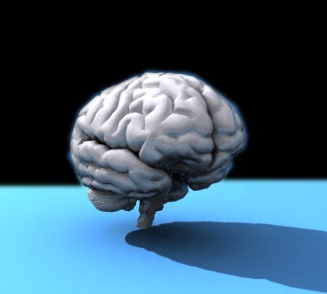 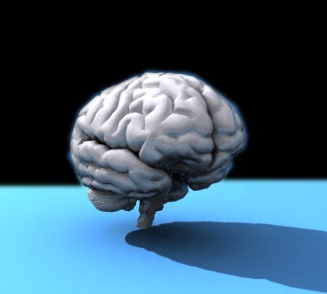 2024_1
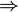 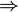 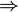 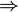 ORGANIZAÇÃO COGNITIVA
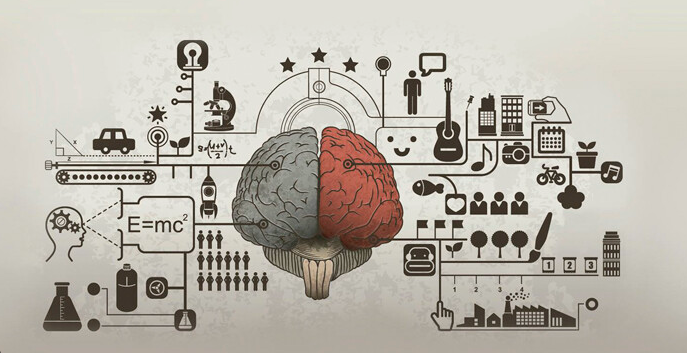 A plausibilidade psicológica do Modelo Transformacional ficaria reforçada, é claro, se conseguíssemos mostrar experimentalmente que o nosso desempenho nas tarefas que requerem uma apreciação da estrutura de sentenças transformadas é proporcional à natureza, complexidade e ao número das transformações gramaticais envolvidas” (Miller, Chomsky, 1963, p.481)
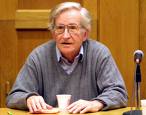 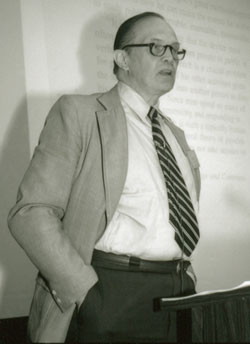 Teoria da complexidade derivacional  DTC
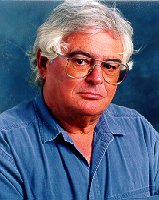 “A descoberta de que a psicolinguística tem um assunto próprio – um corpo de fenômenos sistemáticos mas não explicáveis dentro dos construtos manipulados pela linguística formal – é possivelmente o resultado mais importante da última década da pesquisa psicolinguística.  (Fodor et al. 1974, p.369).
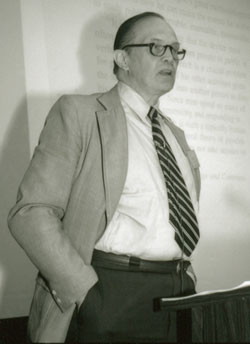 Os linguistas e os psicólogos falam sobre coisas diferentes …  Os sintaticistas estão mais interessados naquilo que poderia ser falado do que naquilo que as pessoas realmente falam, o que irrita os psicólogos.  Enquanto isso os psicólogos insistem em suplementar a intuição com evidência objetiva, o que irrita os linguistas   (George Miller, 1990)
[E] os neurolinguistas  querem ir em frente além da evidência comportamental  e são taxados de reducionistas (Friedericci, 2015:213)
Voltando aos anos 50,60, no mesmo  círculo científico     
        das Ciências Cognitivas  do MIT-Harvard ....
Edward Tolman        Hubel e Wiesel              George  von Békésy                
      navegação                   visão                                      audição
 (1896- 1959)           1926-2013  /  1924 -                 (1899-1972)
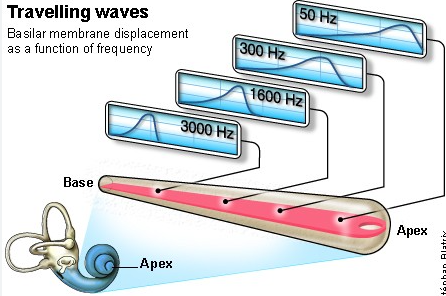 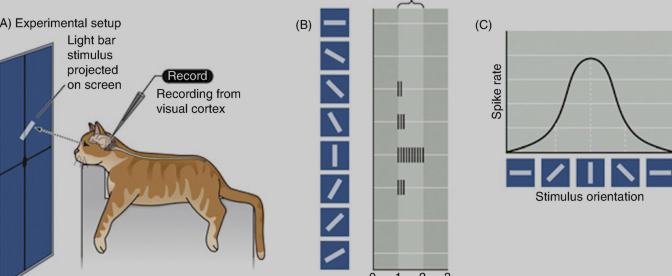 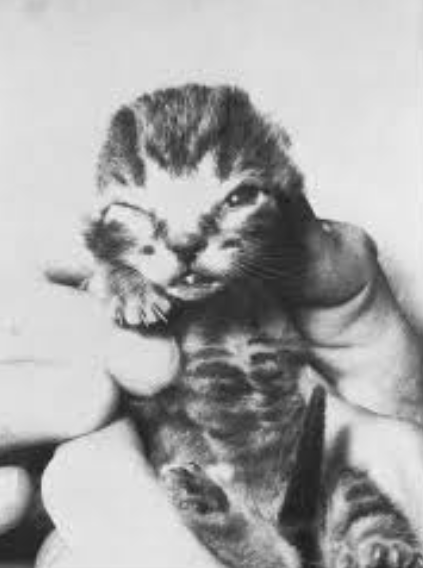 Voltando aos anos 50,60, no mesmo  círculo científico     
        das Ciências Cognitivas  do MIT-Harvard ....
Edward Tolman        Hubel e Wiesel                  George  von Békésy                
      navegação                     visão                                        audição
 (1896- 1959)           1926-2013  /  1924 -                   (1899-1972)
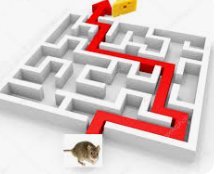 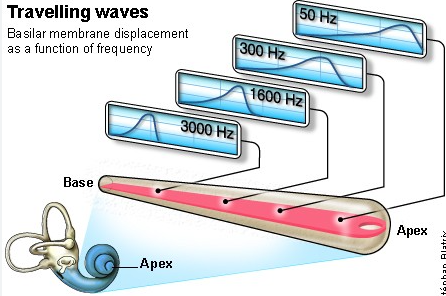 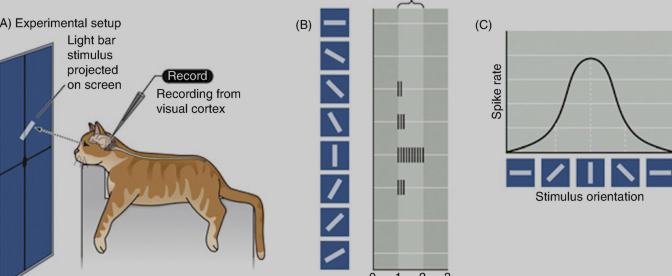 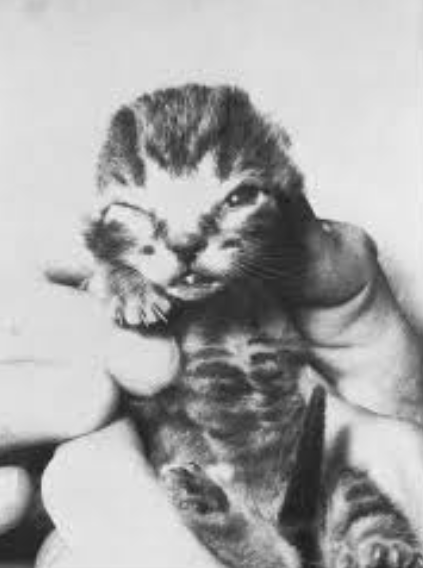 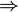 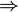 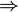 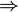 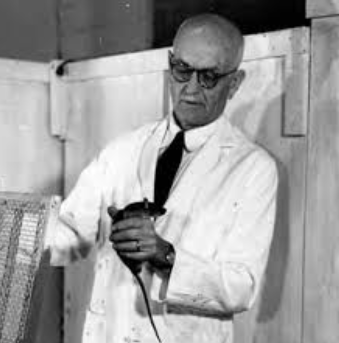 Edward Tolman
Histórico:  Psicólogo que atravessou o Behaviorismo e entrou para a Gestalt. Desafiou o Behaviorismo no sentido de que achava ser essencial olhar-se para além do estímulo-resposta.
Hipótese:  Os ratos no labirinto não decoram o caminho aprendido (localização relativa), mas tem um instinto de direção.
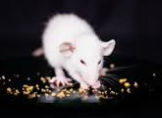 Implementação:   comportamental
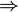 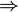 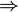 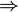 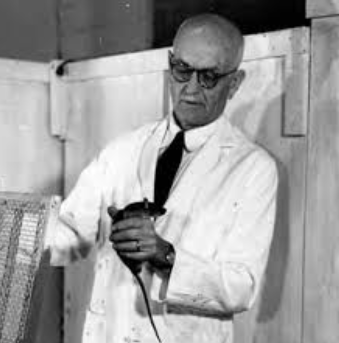 Edward Tolman
Treinaram e aprenderam                       Não treinaram o novo caminho mas  
     o caminho                                              chegaram lá por senso de direção
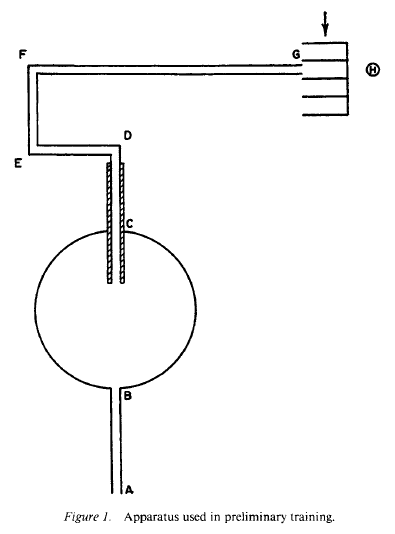 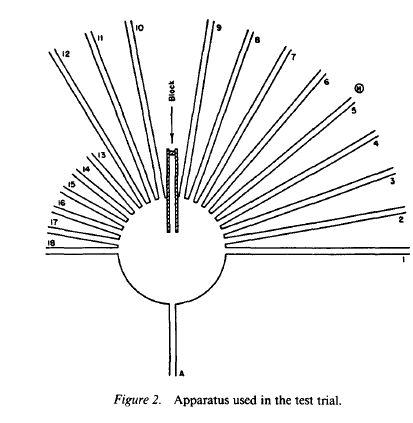 Estímulo
Resposta
Recompensa
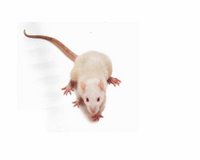 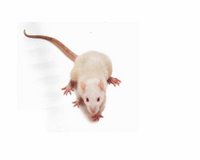 56 ratos 
todos tentaram a fechada
18 rotas
36% escolheram a 5
11% escolheram a 6 ou 4
Inferência de 
média vetorial
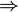 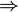 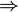 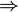 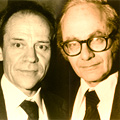 Hubel e Wiesel
Nobel 1981
Fato Instigante:  Havia relatos  de casos médicos em que pacientes com certas enfermidades oculares perdiam a visão seletiva
Hipótese:  Deve haver especialização celular para a visão.
Implementação:   Em 1952 haviam sido desenvolvidos microeletrodos (pinças) capazes de gravar a atividade de um único neurônio
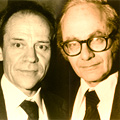 EXPERIMENTO  PERÍODO CRÍTICO
Período Crítico:  Havia relatos  científicos  de que os primeiros meses dos bebês eram muito formativos da visão.       
       Pergunta:  Se privarmos  um gatinho recém nascido da visão de         um olho, será que aquele olho privado se recupera depois?
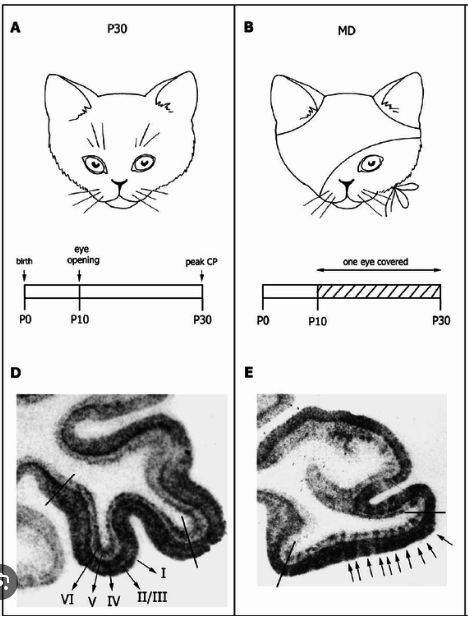 NÃO !
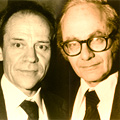 EXPERIMENTO  CEGUEIRA SELETIVA
Manipulação do input: Será que poderemos fazer um gato cego seletivamente?
       Pergunta:  Se privarmos  um gatinho recém nascido da visão de         de tudo exceto de linhas verticais por 3 meses, será que ele se         recupera depois?
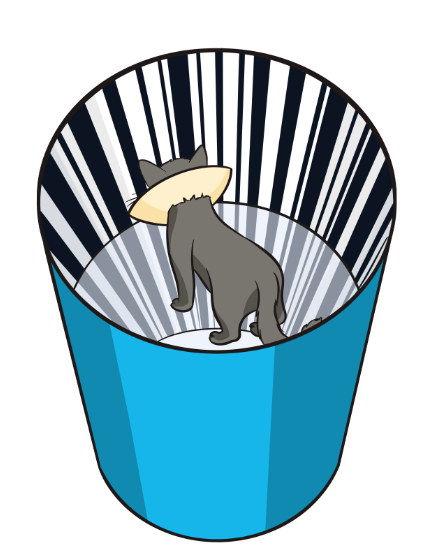 NÃO
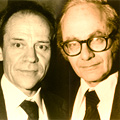 EXPERIMENTO especialização neuronal
ESPECIALIZAÇÃO: Será que poderemos identificar que neurônio é especializado em que?
       Hipótese:  Se pusermos a pinça em um neurônio do córtex           estriado do gatinho, amplificarmos o som da ativação desse  neurônio enquanto mostramos diferentes orientações de        linhas, conseguiremos mapear a especialidade neuronal?
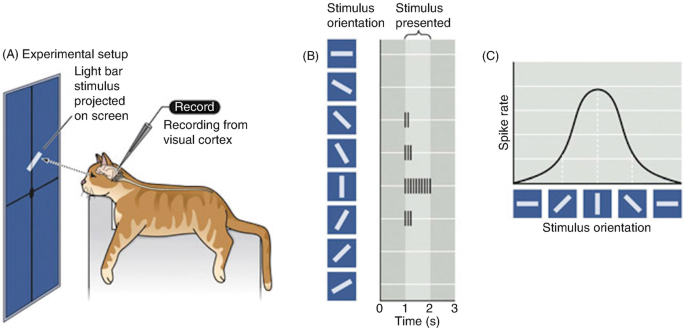 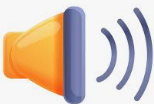 SIM
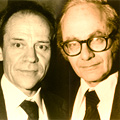 ORGANIZAÇÃO DOS RECEPTORES
  NO CÓRTEX ESTRIADO EM HIPERCOLUNAS
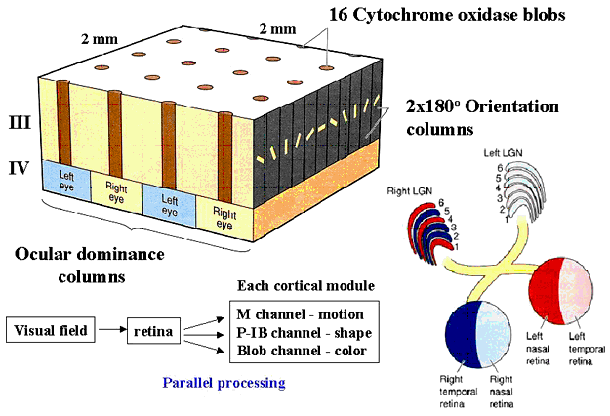 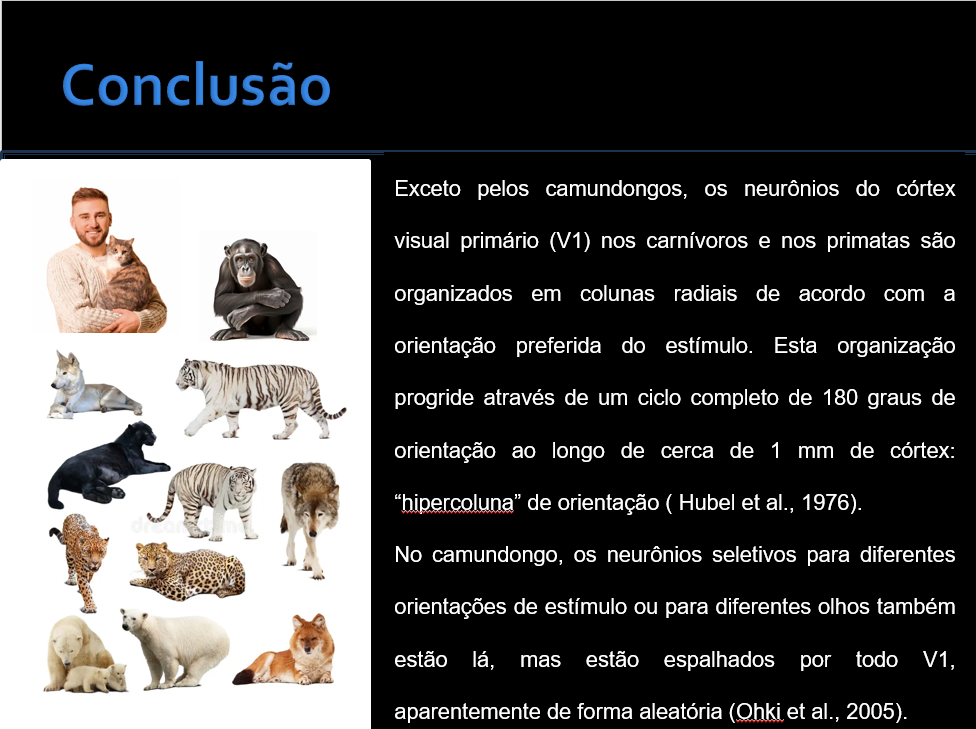 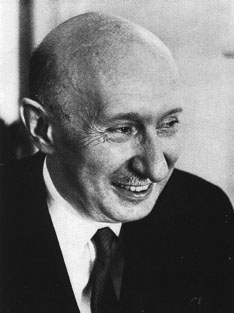 George von Békésy
Nobel 1961                                       (1899-1972)
Hipótese Instigante:  Helmholtz  (1821/1894) acreditava que  a frequência das ondas de som acabam indo  para  locais específicos da membrana basilar para serem processados. Será?
Problema:  Como separar a membrana dos ossículos para testar?
Implementação:   Békésy  desenvolve o esticador de membrana e o método de   separação embaixo d’água para usar as membranas de cadáveres frescos
George von Békésy - tonotopia
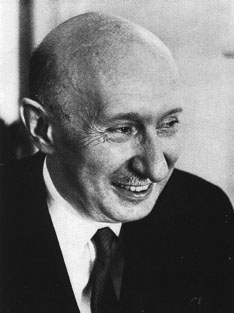 Sons agudos geram ondas que atingem altura máxima perto da base da cóclea e sons graves geram ondas que atingem o máximo próximo do ápice da cóclea. Isso ocorre porque as fibras da membrana próximas à janela oval são mais rígidas e, portanto, vibram com as frequências mais altas, enquanto as fibras localizadas próximo ao topo da cóclea, por serem menos rígidas, vibram com as baixas frequências. 

     Um outro detalhe é que frequências sonoras específicas ativam neurônios correspondentes também específicos. Isso é particularmente eficiente no córtex auditivo, onde a faixa de frequência para cada neurônio é muito estreita. 

      No córtex auditivo primário e nas áreas auditivas de associação Békésy encontrou pelo menos seis mapas tonotópicos. Nesses mapas, os sons de baixa frequência estão localizados anteriormente, enquanto os de alta frequência se localizam posteriormente.
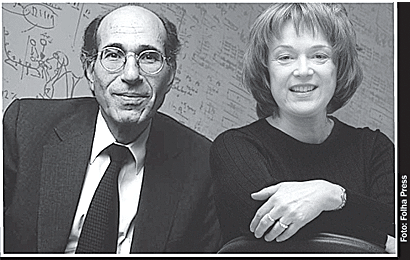 Especialização de odor
Há 60 anos Békésy lançou a hipótese de que
haveria uma odorotopia semelhante à tonotopia

Richard Axel (Columbia U) Linda Buck, (Cancer Institute, Seattle) do Prêmio Nobel em 2004
Identificaram família de mais de 1000 genes que controlam a produção de receptores localizados nas células olfatórias
Cada célula receptora tem um único tipo de receptor para cheiro e cada um deles é capaz de detectar um número limitado de substâncias aromáticas.
Ao captar um cheiro, as células receptoras enviam sinais elétricos para os glomérulos, localizadas no bulbo olfatório (a área olfatória primária do cérebro). 
A partir dessas microestruturas do bulbo olfatório a informação é posteriormente enviada a outras partes do cérebro, onde muitos sinais se combinam para formar um padrão. Assim, podemos sentir o perfume de uma flor ou nos lembrar de algum cheiro que sentimos no passado.
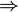 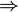 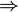 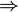 Conexão direta, sem passar pelo 
tálamo
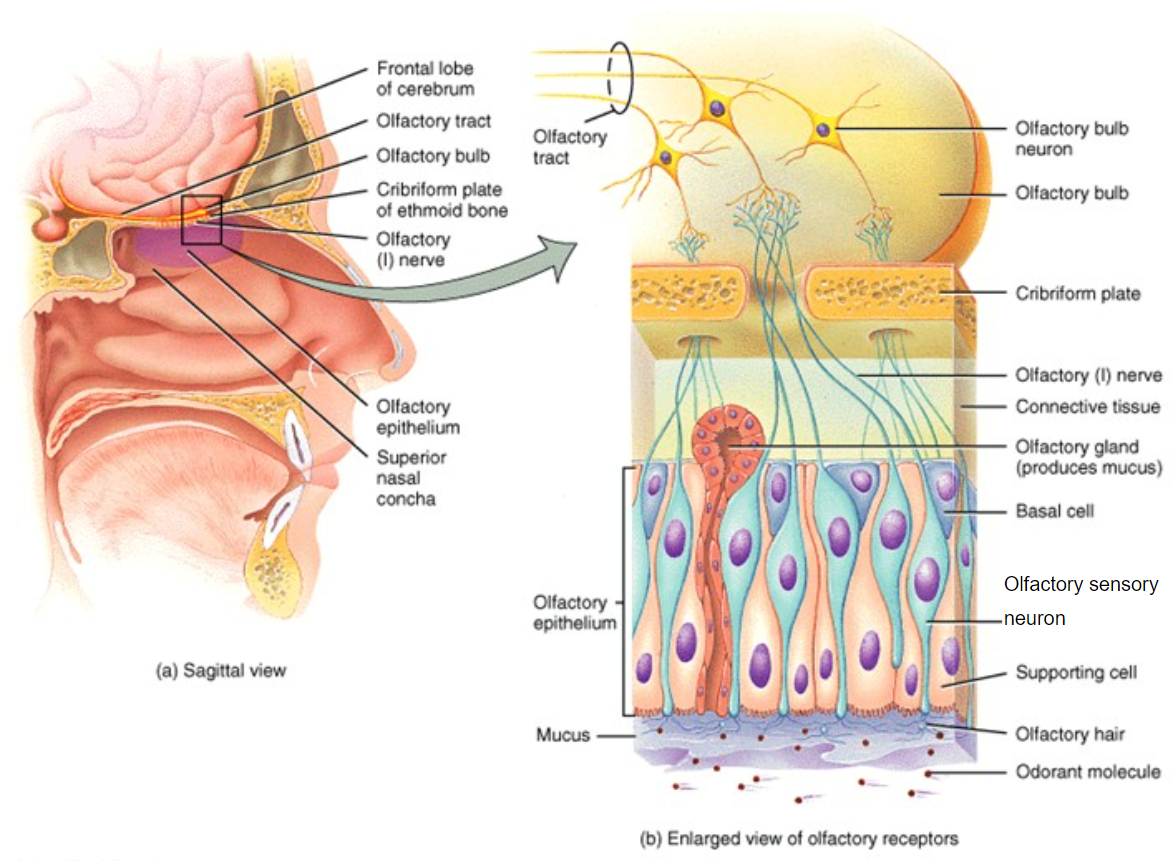 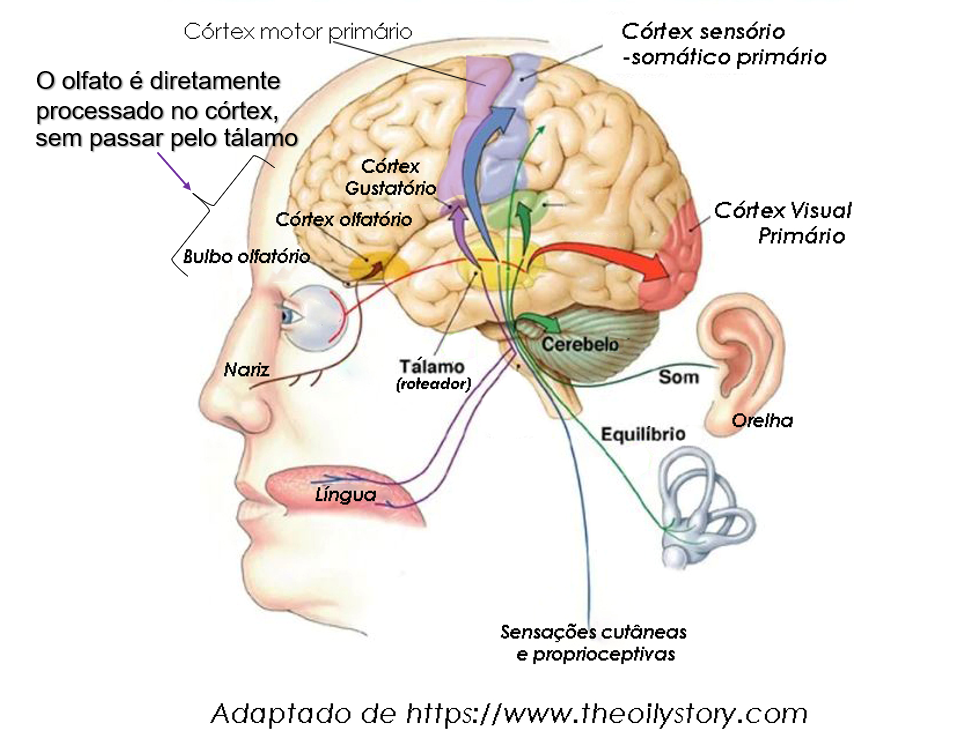 O olfato é diretamente 
processado no córtex,
sem passar pelo tálamo
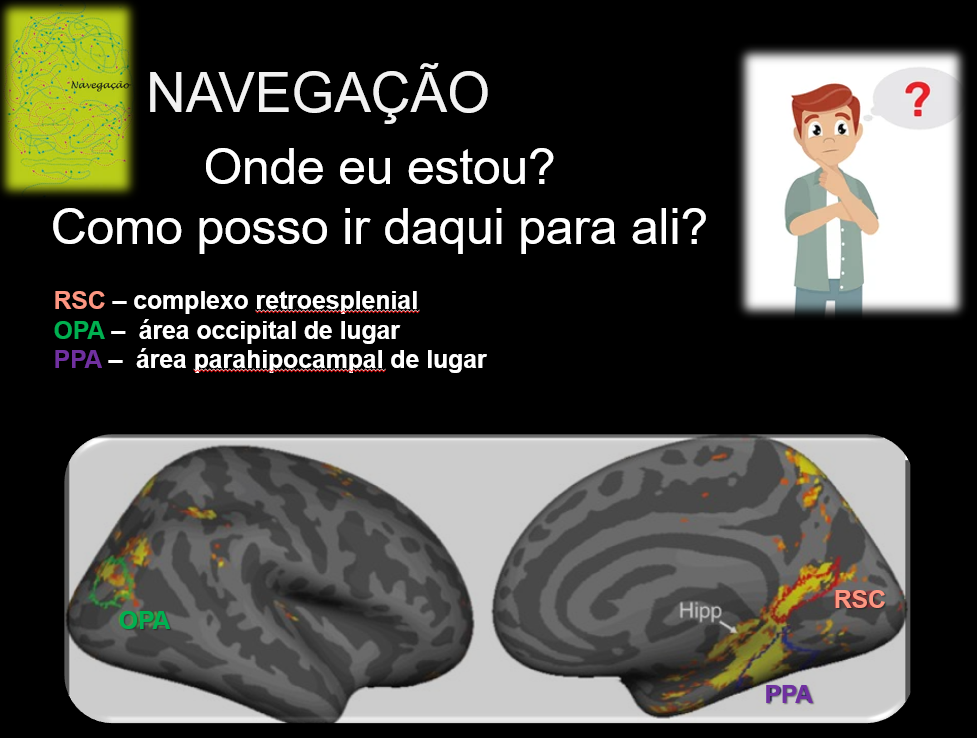 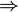 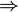 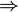 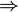 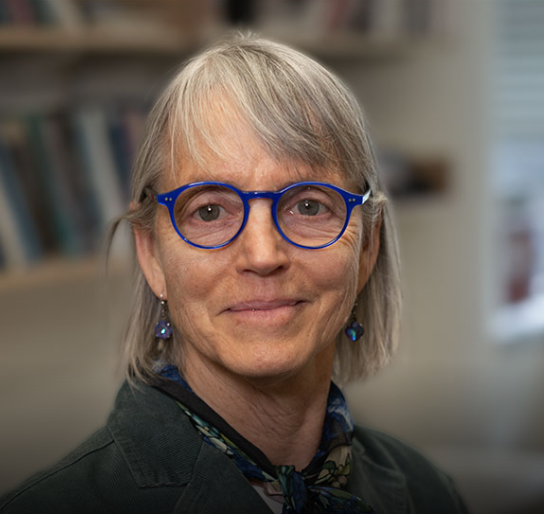 Área occipital de lugar: Navegação guiada visualmente (beaconing)
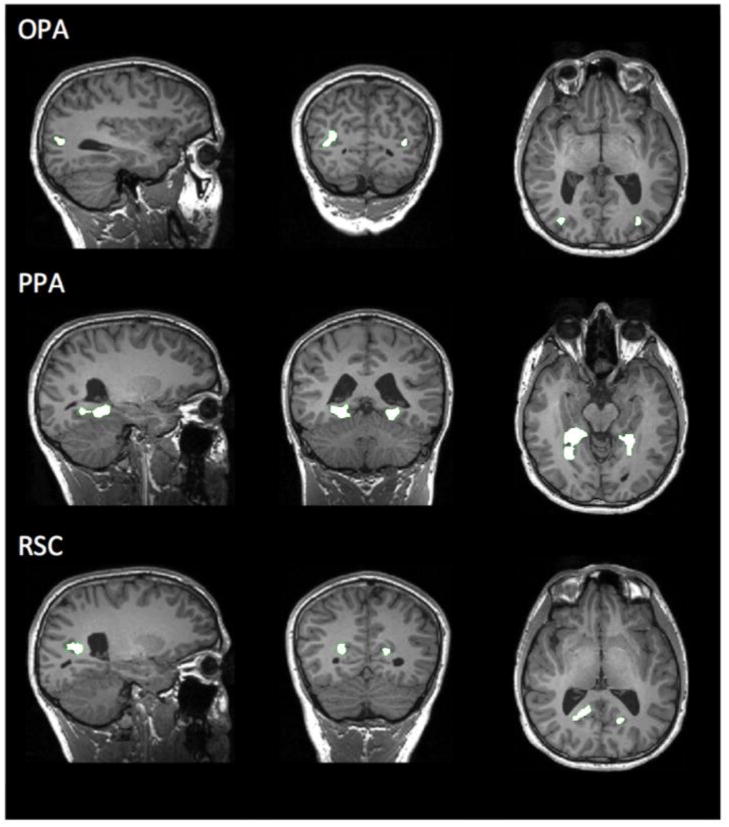 Nancy Kanwisher
Categorização da cena
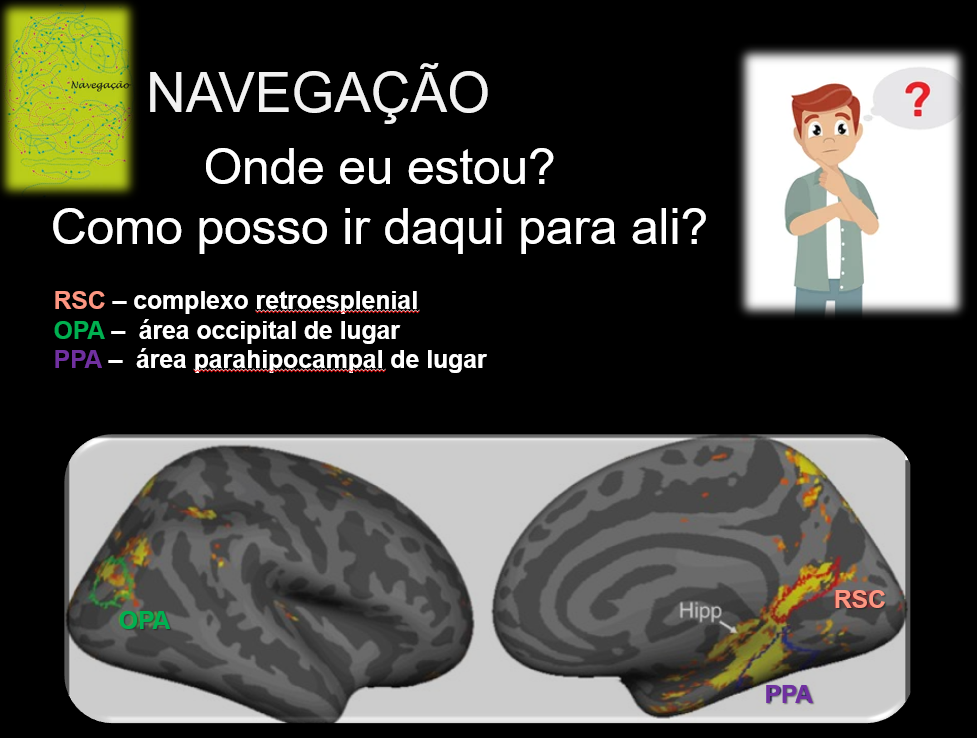 ERI -   área entorrinal de lugar
Navegação guiada por mapa
ERI  - Formador da grade espacial
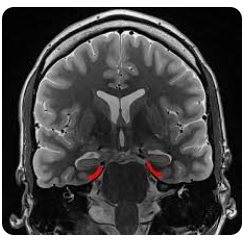 O QUE SEMPRE SABEMOS SOBRE onde estou?
Reconhecimento de lugares específicos



Reconhecimento de tipos de lugares retroesplenial



Reconhecimento de onde estamos
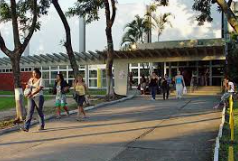 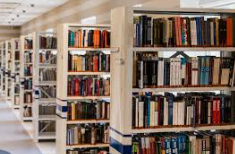 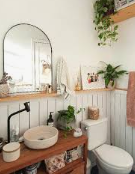 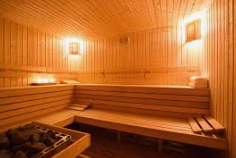 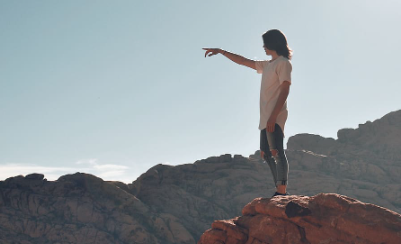 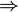 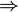 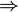 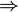 O QUE SEMPRE SABEMOS SOBRE como chegar lá?
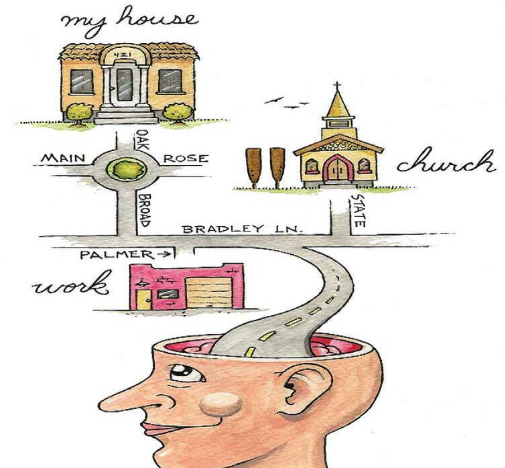 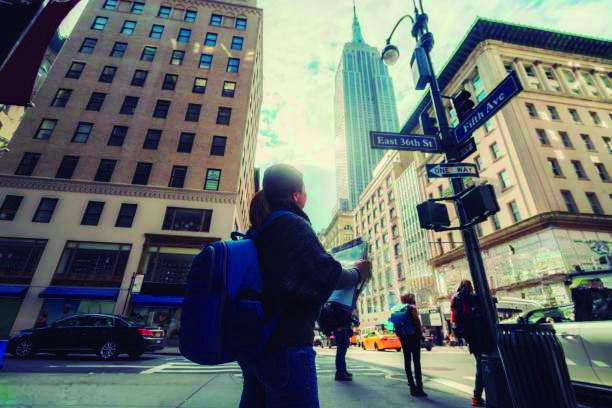 Desafio Manhattan
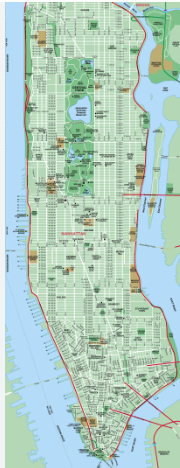 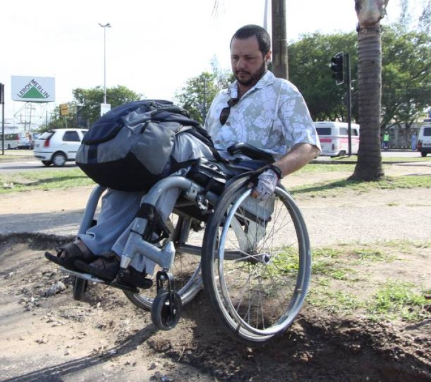 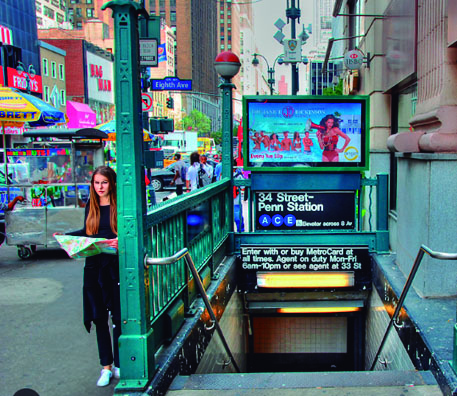 Categorização da cena: Área de Lugar Parahipocampal (PPA)
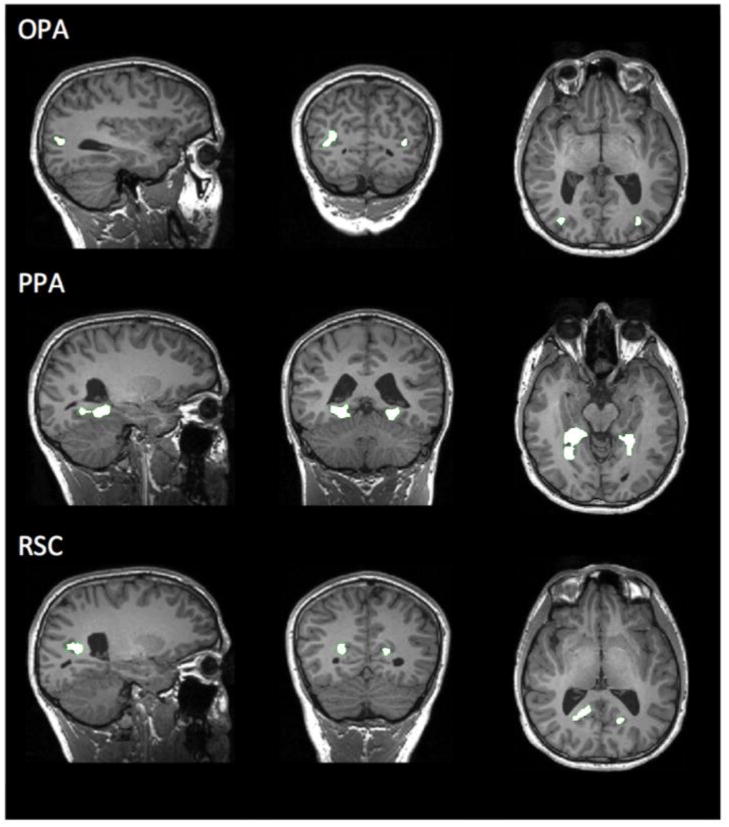 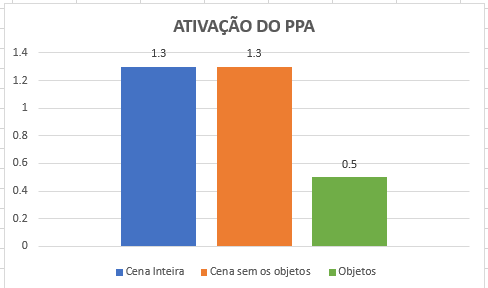 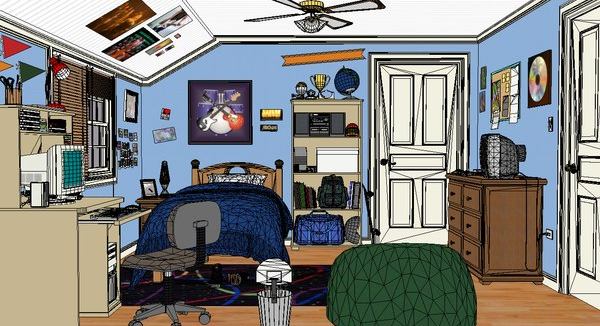 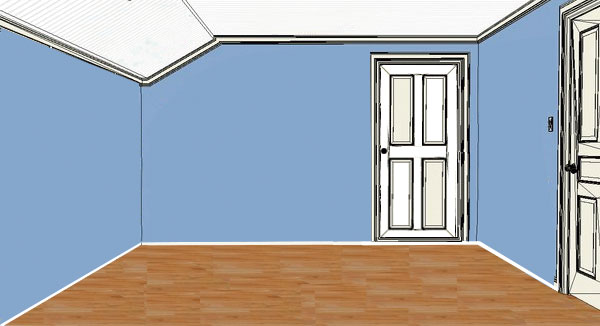 O COMPLEXO HIPOCAMPAL:  PLACE-CELLS  &  2 GRID CELLS
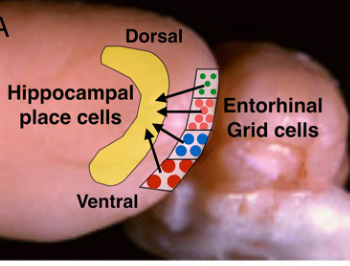 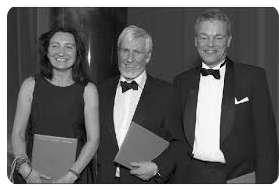 Prêmio Nobel 2014
May-Britt Moser, John OKeefe e Edvard Moser
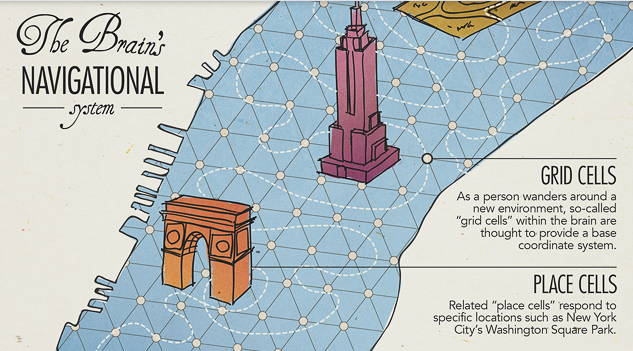 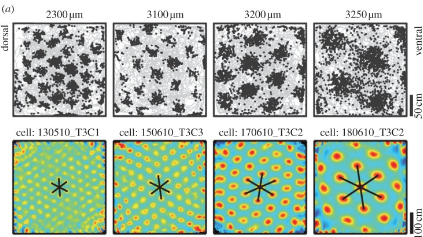 Córtices entorrinal e retrosplenial